Scavenger Hunt 2024
Complete this deck for a chance to win an outing with your team—on us!
Ready, set, hunt
Ready for a fun scavenger hunt like no other? Follow these steps to earn as many points as you can. The team with the most points will win an epic outing with epocrates.
Everything you need to earn points is right here in this guide. The more tasks you tackle, the more points you earn.  
Ready, set, snap! Dive into each task and don’t forget to capture the moment. Every team member can join in the fun, so unleash your creativity and capture these memorable moments together.
Get ready to jazz up those slides with your awesome pics and witty answers! Sprinkle your creativity all over the slides and make them shine.
Once you're done, save the deck as a PDF with your agency and client name in the file name, then shoot it over to scavengerhunt@epocrates.com before June 14, 2024.
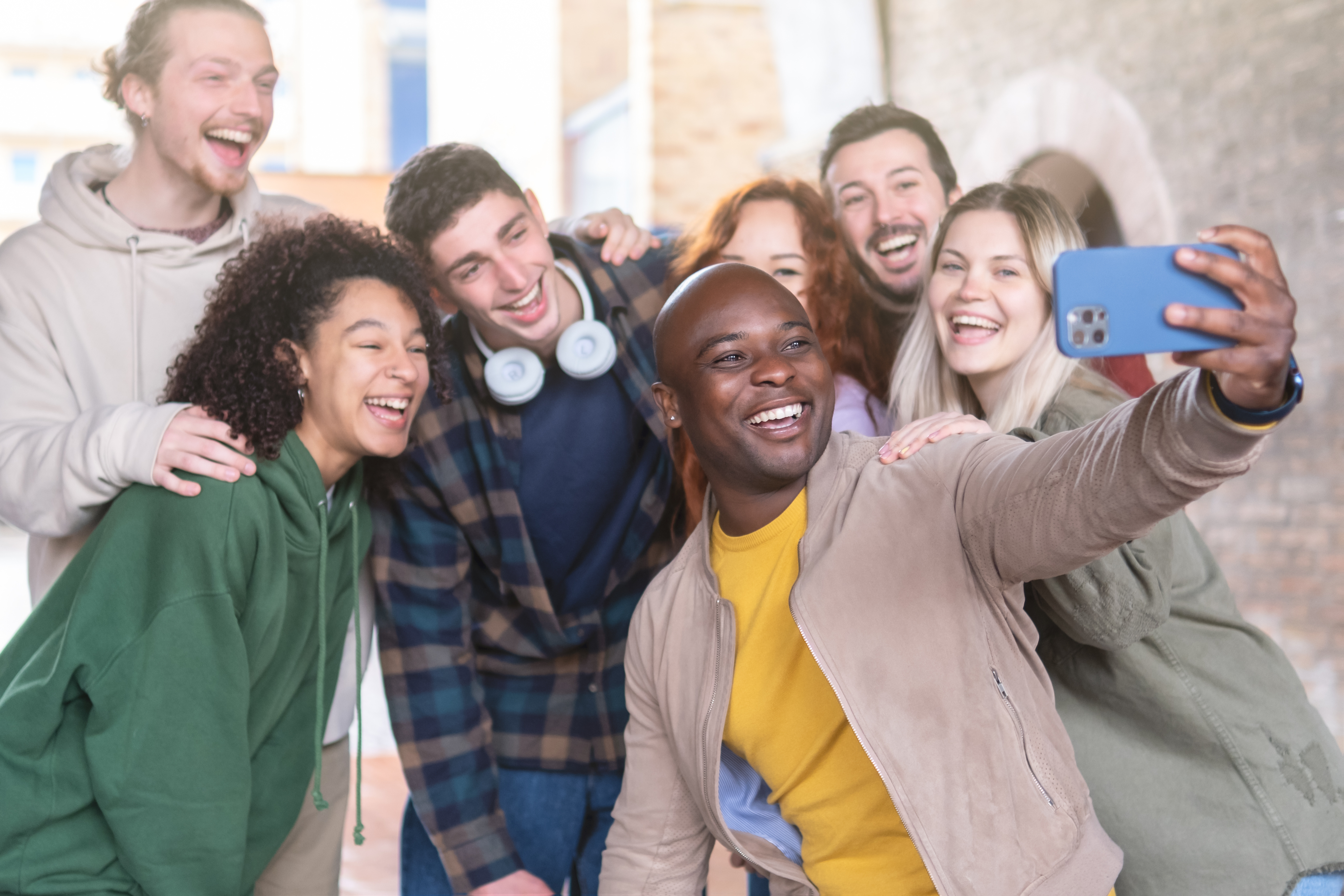 Ready to level up your scavenger hunt game with some awesome swag and props? 
Fill out the form (if you haven't already) to snag your optional Scavenger Hunt kit, loaded with fun goodies! Your box will be delivered in just 3-5 days. Don't miss out on the fun – grab your kit now at https://www.epocrates.com/landing/scavenger-hunt!
Snap a picture with an apple
5 points
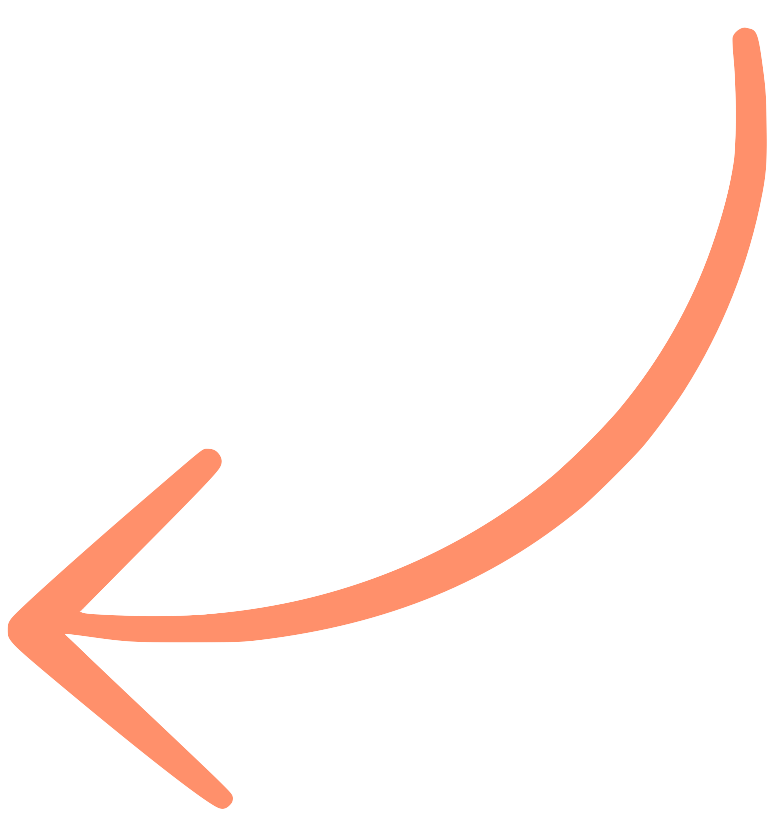 Upload here
This isn’t apples-to-apples... epocrates point-of-care engagements aren’t like other platforms. 
Fact: 92% of prescribers report changing a prescribing decision based on information they found in epocrates.1
1 epocrates 2022 HCP survey
Snap a picture with a doctor
8 points + 2 points
if showing the epocrates app
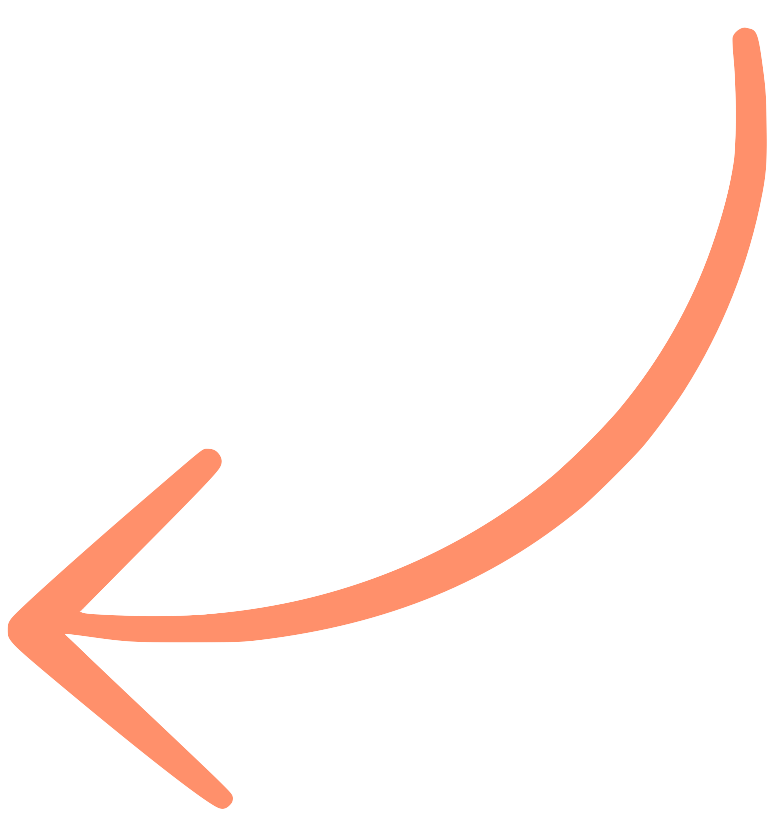 Upload here
Find your target audience here
With 1.1M+ active users,2 epocrates is the right place to target the specialists you want to reach.
2 epocrates Analytics. Unique users between February 2022 and March 2023
Screenshot the epocrates app
5 points + 2 points
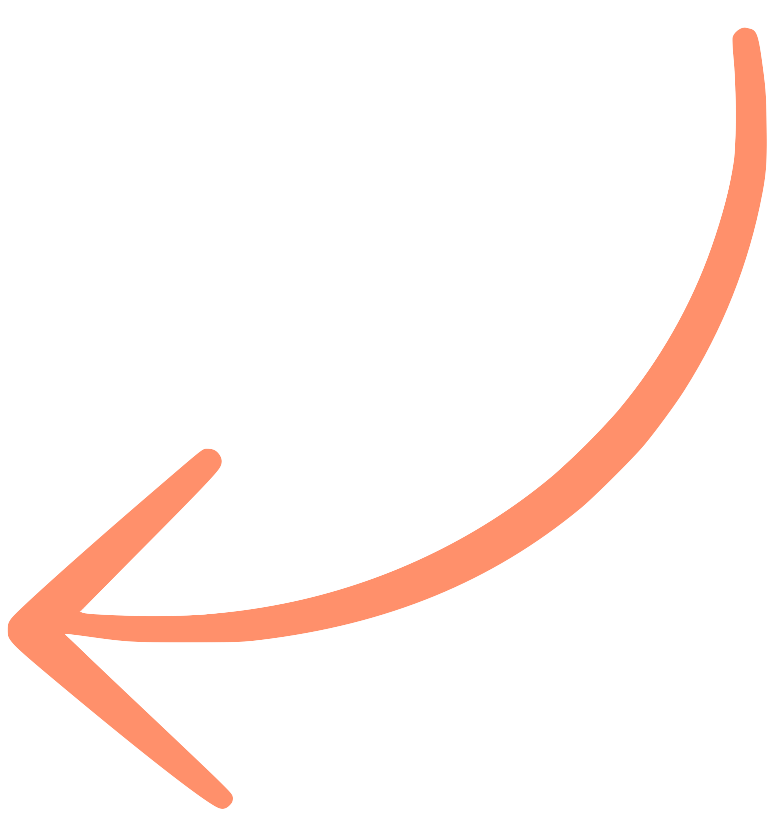 if it’s of your client’s drug monograph or 
a relevant drug in their therapeutic space
Upload here
Did you know? epocrates was one of the first 5 apps on the Apple App Store. 
We maintain a loyal following of HCPs with an exceptional 67.3 NPS score! 1
1 epocrates 2022 HCP survey
Snap a picture with your 
epocrates Market Leader
5 points + 3 points
if in-person
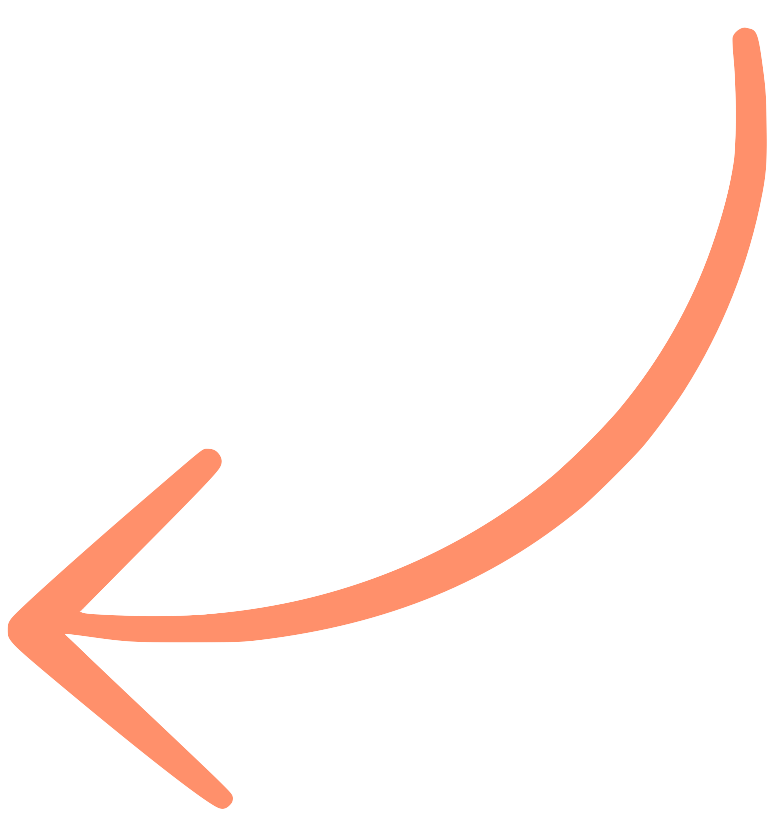 Upload here
Want to learn more? Reach out to your Market Leader anytime.
5 points
Strike a pose for a group photo
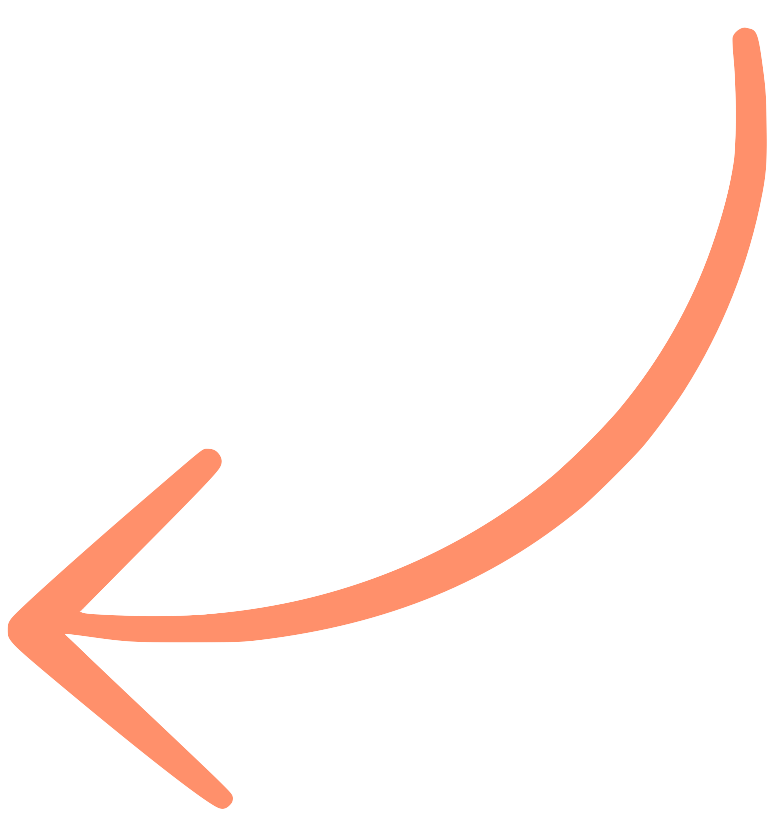 Upload here
Tip: Open your Scavenger Hunt Kit, grab some epocrates swag and gather the 
whole team for a group selfie. Be creative!
Getting to know your Market Leader!
Time to tap into the wisdom of our epocrates Market Leader- they have all the answers... including some personal ones. Score points by getting their take on these questions.
2 points
2 points
2 points
What’s their favorite place to travel?
What’s a fun fact about them?
What’s their hidden talent?
Answer:
Answer:
Answer:
Show off your social skills!
Get your social game on point! Connect with epocrates for the latest updates and insights, plus points toward the big prize. Take screenshots and paste them below.
7 points
7 points
Instagram
LinkedIn
Follow epocrates - 5 points 
Comment on our most recent LinkedIn post – 2 points
Follow epocrates - 5 points 
Comment on our most recent Instagram post – 2 points
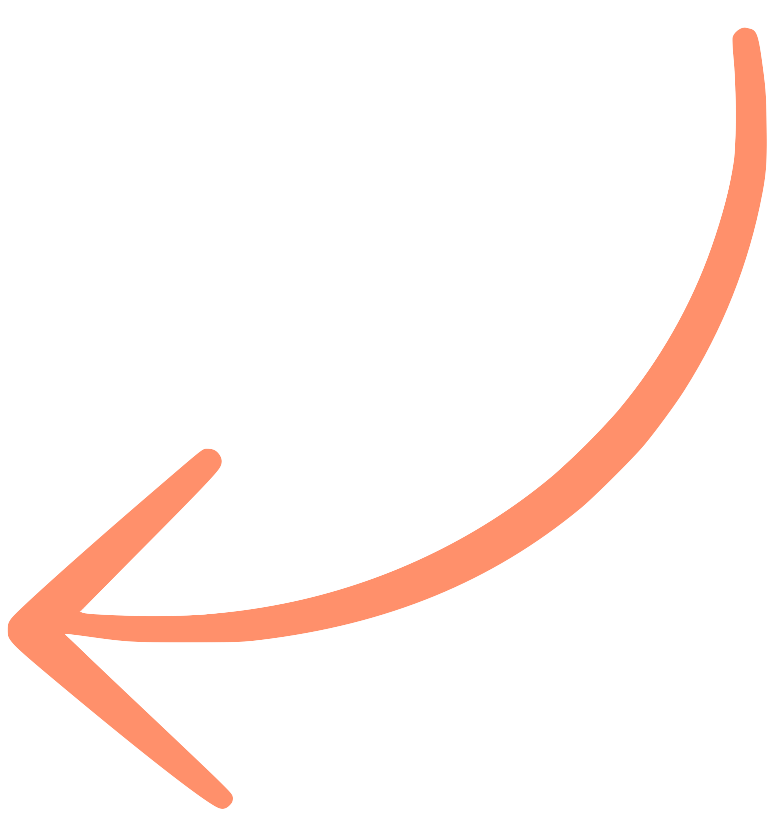 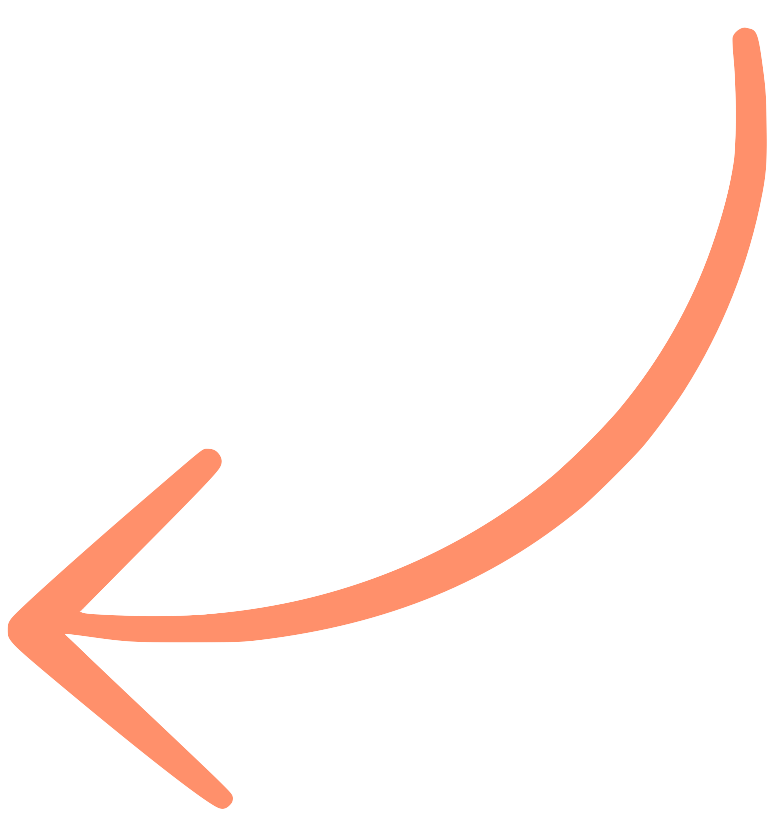 Upload here
And here
Test your knowledge!
Trivia fans, this is where you shine. Gather all the answers to maximize your points. (Missing an answer? Ask your Market Leader.)
2 points
5 points each
5 points
Which epocrates ad product’s inventory opens every year on May 1?
What birthday did epocrates celebrate in 2023?
What 2 products did epocrates launch in 2023?
Answer:
Answer:
Answer:
Have you heard?
Our latest webinar on "Scripts for Success: High-Impact Campaign Strategies" is now available on demand here.
Register, listen and respond to the questions below:
10 points
2 points each
In the webinar, Elliot highlighted 5 elements of an impactful campaign on epocrates which he called a "surround sound" strategy. What are they? 

Hint, these are described in the middle of the webinar.
Register for our on-demand webinar “Scripts for Success: High-Impact Campaign Strategies" then put the screenshot below.
Answer:  

1.
2.
3.
4.
5.
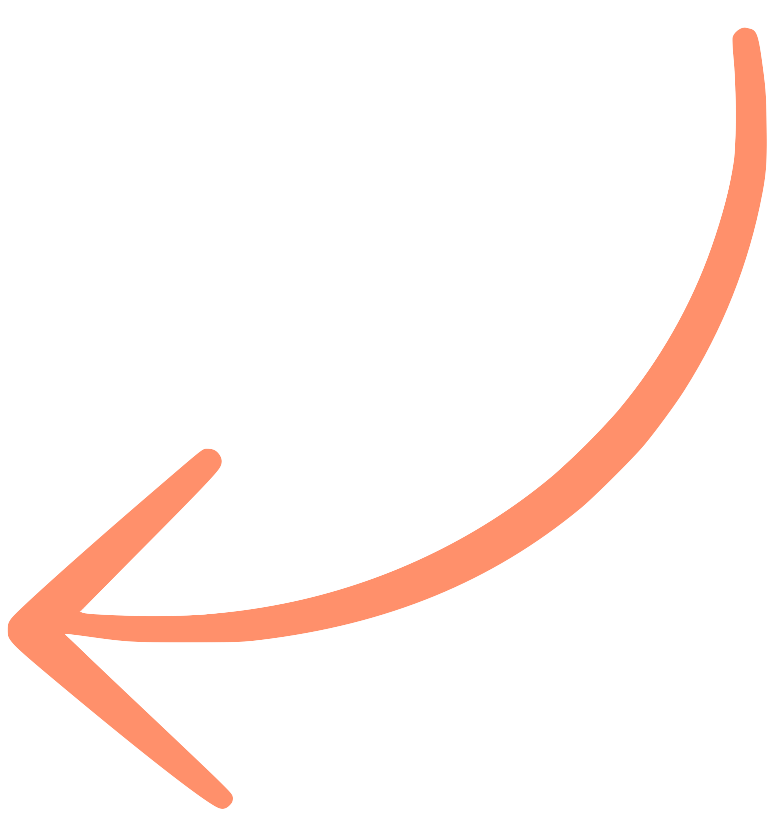 Upload here
Spill the beans: What Makes Us Your Go-To?
Up to 15 points
What is the #1 reason you recommend epocrates to your client?
Answer:
Submitting your completed deck
Print this deck as a PDF with your agency and client in the file name.
Email it to scavengerhunt@epocrates.com
The deadline for submissions is June 14, 2024.
Questions? Email us at scavengerhunt@epocrates.com
Good luck and happy hunting!